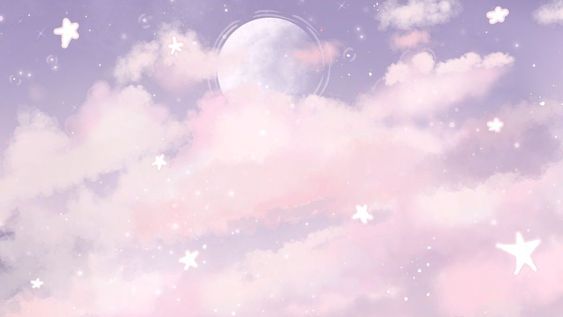 BÀI 1: MỞ ĐẦU MÔN HÓA HỌC
Môn SINH học về cái gì?
Môn VẬT LÝ học về cái gì?
Môn HÓA học về cái gì?
Môn TOÁN học về cái gì?
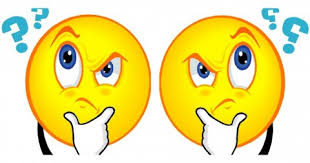 Chất
I. Hóa học là gì?
Sự biến đổi chất
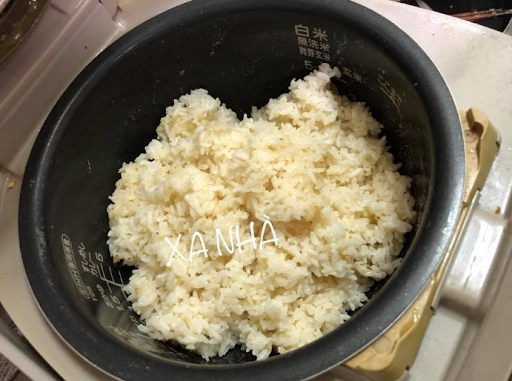 Để vài ngày
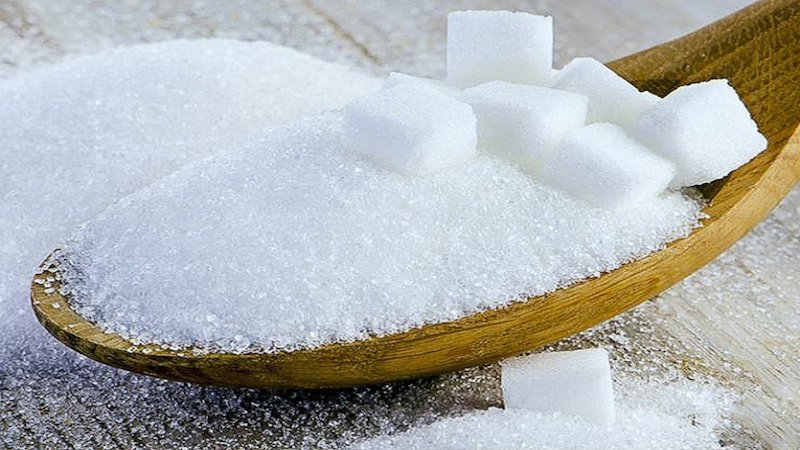 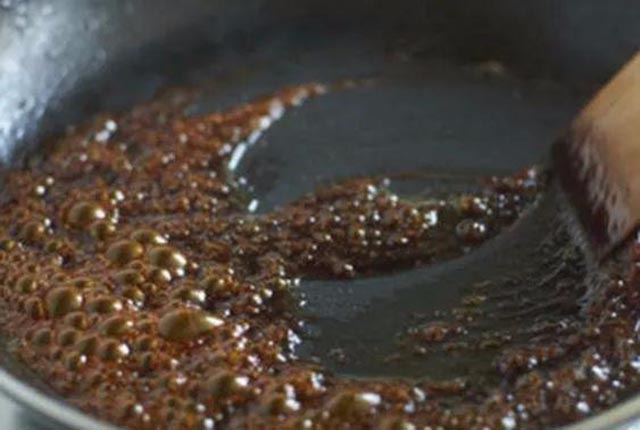 Ứng dụng của chúng
Đun nóng lâu
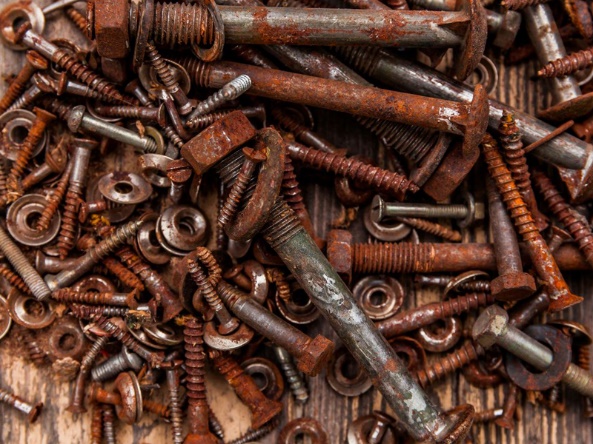 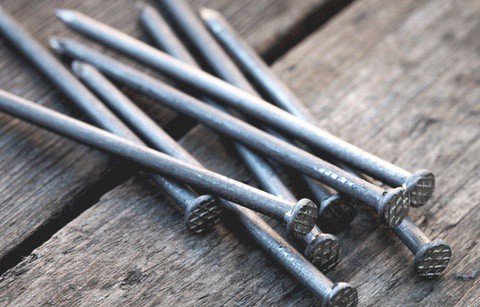 Để ngoài không 
khí lâu ngày
I. Hóa học là gì?
- Hóa học là khoa học nghiên cứu về chất, sự biến đổi chất và ứng dụng của chúng.
II. Vai trò của Hóa học
Trong 3 phút, HS hãy tìm những ví dụ nói lên vai trò của Hóa học đối với đời sống và gõ và khung chat giúp cô!
I. Hóa học là gì?
- Hóa học là khoa học nghiên cứu về chất, sự biến đổi chất và ứng dụng của chúng.
II. Vai trò của Hóa học
- Hóa học có vai trò quan trọng trong cuộc sống của chúng ta.
VD: HS tự ghi 1 ví dụ mà HS tâm đắc.
III. Phương pháp học tốt môn Hóa
Quan sát hiện tượng.
Biết làm thí nghiệm.
Nắm vững kiến thức và vận dụng.